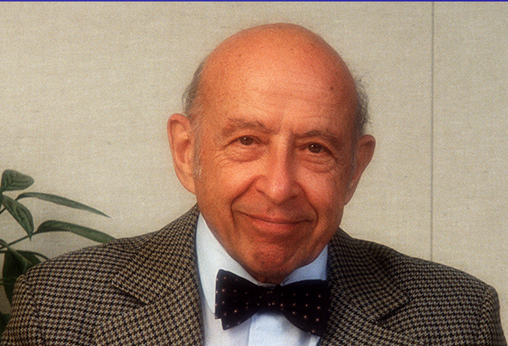 Some Pre-EPRI Publications of Chauncey
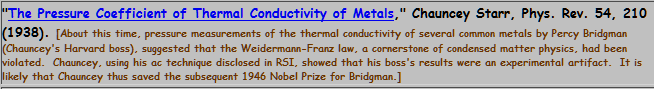 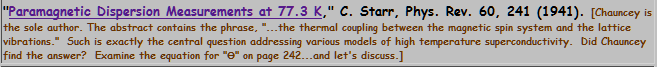 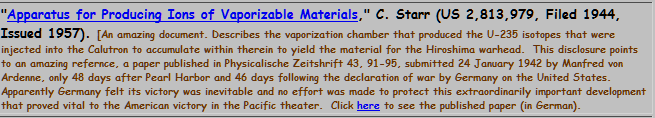